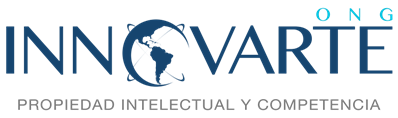 DRAFT PROPOSALS ON THE DRAFT WIPO BROADCASTING ORGANIZATIONS TREATY
Luis Villarroel
Innovarte
BENEFICIARIES OF PROTECTION.
A broadcaster, in the traditional sense, refers to an organization or entity responsible for transmitting audio or visual content via wireless means for public reception
Traditional broadcasters use radio waves or satellite systems to distribute their transmissions, and they typically operate within regulated frameworks to ensure proper use of broadcast frequencies and compliance with content standards
Art. 2, 3, 4  provide scope of beneficiaries..
2
Art. 2  Definition of Broadcasting O.
3
Art. 3 scope of application webcasters
4
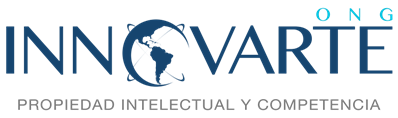 Article 4 Beneficiaries of Protection
5
OBJECT OF PROTECTION.
The mandate from GA is a signal  based approach which  directly targets signal theft, not content usage. 
   
   Post-fixation rights grant broadcasters power over content they didn’t create.
Violates copyright balance by undermining authors’ rights.
Double licensing threat: users may need permission from both creators & webcasters.
Harms public interest: raises barriers to education, preservation, free expression, and creative reuse.
6
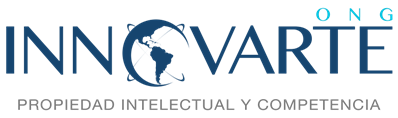 Art. 2: Programme – carrying signal.
7
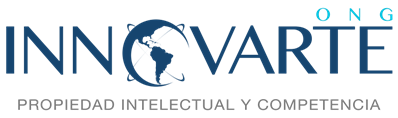 RIGHTS GRANTED
-
8
RIGHT RETRANSMISSION ARTICLE 6
9
Right of fixation Article 7
Article 7
Right of Fixation
Broadcasting organizations shall enjoy the exclusive right of authorizing the fixation of their programme-carrying signals.
	
ADD  2) Contracting Parties may in a notification deposited with the Director General of WIPO declare that, instead of the right of authorization provided for in paragraph (1), they will establish a right to equitable remuneration for the fixation  of the programme carrying signals .  Contracting Parties may also declare that they will set conditions in their legislation for the exercise of the right to equitable remuneration.
10
Protection of Signals Used in Making Available to the Public of Stored Programmes
11
Rights  of Broadcaster missing. (Ephemeral recordings)
Proposal add new article 8 bis.

“Broadcasting organizations shall enjoy the right for the making of ephemeral recordings by a broadcasting organization by means of its own facilities and for its own transmissions ."
12
EXCEPTIONS AND LIMITATIONS
"In article Article 11 The treaty provides a flexible framework for member states to grant exceptions and limitations that allow the use of program-carrying signals. However, this flexibility is coupled with the requirement that exceptions be specific—a term not used in previous instruments, which introduces an element of uncertainty. 
Additionally, the absence of mandatory exceptions creates further uncertainty, particularly regarding the transborder use of program-carrying signals for public interest purposes, but also at the national level.
In addition there is a gap where the content can be used under a copyright exception, but the signal carrying that content cannot be used for the same purpose, hence creating a barrier for the use of content. 
To solve this issues is that is required a general mandate of exception for uses of the signal needed to permit a use of the content permitted by a copyright exception as well as a list of mandatory public purpose exceptions.
13
Art. 11 EXCEPTIONS AND LIMITATIONS ON THE BROADCASTING TREATY
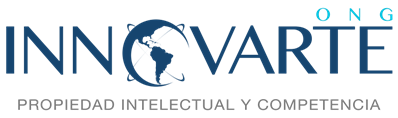 14
Art. 11 EXCEPTIONS AND LIMITATIONS ON THE BROADCASTING TREATY
15
Carve out for remunerated exceptions.
16
Art. 16 ENTRY INTO FORCE
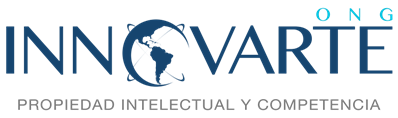 17
TERM OF PROTECTION
There is no term of protection, stablished, which is a good thing in the sense it would be a matter of legislation to stablish the length of protection.  In absence of the express norm should apply what is normal prescription for both civil and criminal cases in each country.  
Given that countries that signatories of the Rome Convention that provides for term of protection of 20 years after the broadcast of the signal, it is easy predict that that term of protection will be the default for the Rome signatories.
To avoid the uncertainty of protection that would affect transborder uses, would be preferable to have a maximum date of protection stablished in the treaty.
18
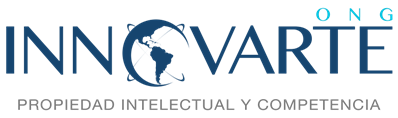 TERM OF PROTECTION
PROPOSAL:   The term of protection to be granted under this Convention shall last  no longer the end of a period of  5   years computed from the end of the year in which took place the first transmission of the  program carrying signal .
19
PROTECTION OF CONTENT MATTER ART-1
20
Art. 17 PROVISIONS ON ENFORCEMENT
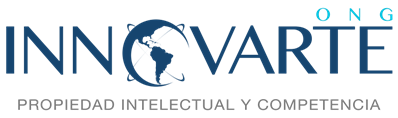 21